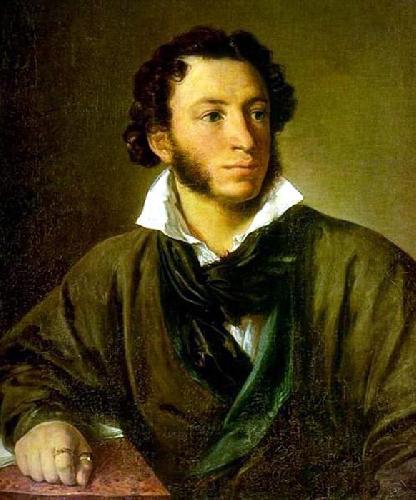 «Что за прелесть эти сказки!Каждая есть поэма!»


          /А.С.Пушкин/
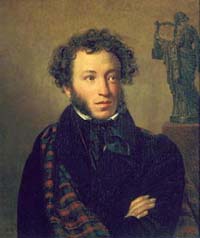 Викторина по сказкам А.С.Пушкина.
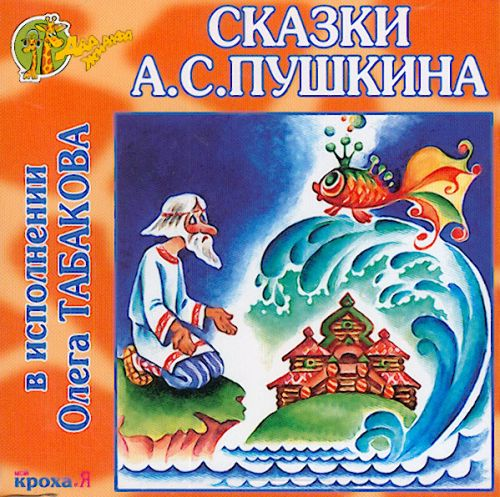 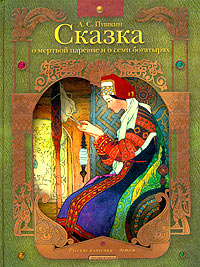 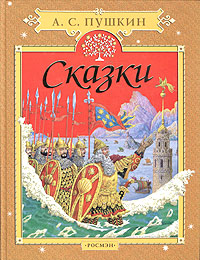 Угадай героя сказки по приведённому отрывку.

1.Живет… в доме,                                     4. Правду молвить, молодица
Спит себе на соломе,                                Уж и впрямь была царица:
Ест за четверых,                                        Высока, стройна, бела,
Работает за семерых,                                И умом и всем взяла;
До света все у него пляшет:                      Но зато горда, ломлива,
Лошадь запряжет, полосу вспашет,          Своенравна и ревнива
Печь затопит, все заготовит, закупит,
Яичко испечёт сам и облупит.                   5.Царь на палубе стоит,
                                                                     И в трубу на них глядит.
2. Тут он в точку уменьшился,                   Удивляются оне
Комаром оборотился,                                 Незнакомой стороне.
Полетел и запищал, 
Судно на море догнал,                              6.В дорогой собольей душегрейке,
Потихоньку опустился                               Парчовая на маковке кичка,
На корабль – и в щель забился.               Жемчуга огрузили шею,
                                                                     На руках золотые перстни,
3. Все красавцы удалые,                           На ногах красные сапожки
Великаны молодые,
Все равны как на подбор
С ними дядька Черномор.
7. Смолоду был грозен он                            11.За морем царевна есть,
И соседям то и дело                                      Что не можно глаз отвесть:
Наносил обиды смело,                                  Днём свет божий затмевает,
Но под старость захотел                               Ночью землю освещает,
Отдохнуть от ратных дел.                             Месяц под косой блестит,
                                                                        А во лбу звезда горит.
8. О расплате думает частенько,
Время идёт, срок уже близенько.                 12.Перед утреней зарею
Он не ест, ни пьёт, ночи не спит:                   Братья дружною толпою
Лоб у него заранее трещит.                           Выезжают погулять,
                                                                         Серых уток пострелять,
9. Но царевна молодая,                                 Руку правую потешить,
Тихомолком расцветая,                                  Сорочина в поле спешить…
Между тем росла, росла,                               Иль башку с широких плеч
Поднялась – и расцвела,                               У татарина отсечь,
Белолица, черноброва,                                  Или вытравить из леса
Нраву кроткого такого…                                 Пятигорского черкеса.

10. Вдруг шатёр распахнулся,
Вся сияя, как заря, тихо встретила царя.
Улыбнулась - и с поклоном
Егоза руку взяла
И в шатёр свой увела.
«Сказка о царе Салтане, о славном и могучем богатыре князе Гвидоне Салтановиче и о прекрасной царевне Лебеди».
Отгадайте кроссворд:
Кому служил Балда?
Какое дерево украшала «златая цепь»?
Птица-чародей, убитая стрелой царевича.
Что бросила царевне в руки нищая черница?
На чём сидел Золотой петушок?
Как звали царя, подслушавшего мечты трёх девиц?
1
2
3
4
5
6
Отгадайте кроссворд:
Кому служил Балда?
Какое дерево украшала «златая цепь»?
Птица-чародей, убитая стрелой царевича.
Что бросила царевне в руки нищая черница?
На чём сидел Золотой петушок?
Как звали царя, подслушавшего мечты трёх девиц?
1
2
3
4
5
6
Отгадайте кроссворд:
Кому служил Балда?
Какое дерево украшала «златая цепь»?
Птица-чародей, убитая стрелой царевича.
Что бросила царевне в руки нищая черница?
На чём сидел Золотой петушок?
Как звали царя, подслушавшего мечты трёх девиц?
1
2
3
4
5
6
Отгадайте кроссворд:
Кому служил Балда?
Какое дерево украшала «златая цепь»?
Птица-чародей, убитая стрелой царевича.
Что бросила царевне в руки нищая черница?
На чём сидел Золотой петушок?
Как звали царя, подслушавшего мечты трёх девиц?
1
2
3
4
5
6
Отгадайте кроссворд:
Кому служил Балда?
Какое дерево украшала «златая цепь»?
Птица-чародей, убитая стрелой царевича.
Что бросила царевне в руки нищая черница?
На чём сидел Золотой петушок?
Как звали царя, подслушавшего мечты трёх девиц?
1
2
3
4
5
6
Отгадайте кроссворд:
Кому служил Балда?
Какое дерево украшала «златая цепь»?
Птица-чародей, убитая стрелой царевича.
Что бросила царевне в руки нищая черница?
На чём сидел Золотой петушок?
Как звали царя, подслушавшего мечты трёх девиц?
1
2
3
4
5
6
Отгадайте кроссворд:
Кому служил Балда?
Какое дерево украшала «златая цепь»?
Птица-чародей, убитая стрелой царевича.
Что бросила царевне в руки нищая черница?
На чём сидел Золотой петушок?
Как звали царя, подслушавшего мечты трёх девиц?
1
2
3
4
5
Какое «ключевое» слово получилось?
6
"Сказочные объявления"
Предлагаю свои услуги:
	работаю за 7-х. Могу:
   - запрягать лошадь;
    - топить печь;
    - закупать продукты на рынке;
    -  печь яйца, варить кашу;
    - нянчить детей.
    Мой адрес…
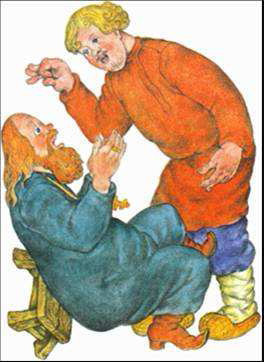 Балда. «Сказка о попе…»
Школа целителей и экcтрасенсов проводит ежемесячные платные курсы. Излечиваются такие болезни, как:
-укусы правого и левого глаза;
-волдыри на носу.
Начало ближайших занятий…
«Сказка о царе Салтане….»
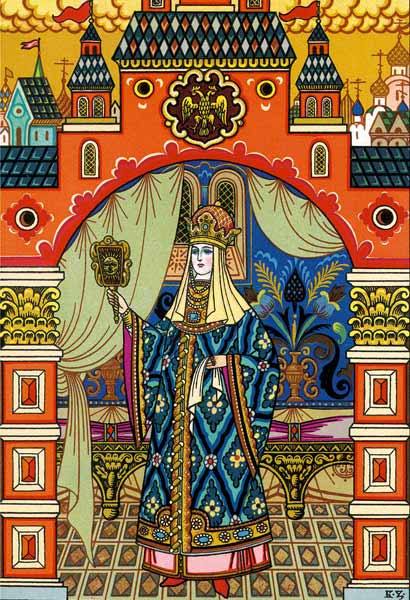 Модники и модницы! Кто желает приобрести волшебное зеркальце, умеющее говорить?
    Наш адрес….Обращаться к…
Царице-мачехе из «Сказка о мертвой царевне».
Тем, кто не может утром проснуться по звонку будильника, предлагаем приобрести петушка из чистого золота, который выручит вас всегда и везде. Адрес…
«Сказка о золотом петушке»
Кто желает поменять старое, разбитое корыто на новое? Или квартиру на новый дом?
   Обращаться к…
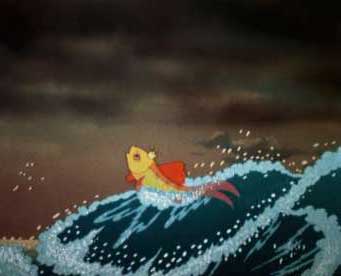 Золотой рыбке из «Сказки о рыбаке и рыбке»
ОЦЕНИ СВОЮ РАБОТУ!
Не очень
Отлично!
Плохо.
СПАСИБО
ЗА РАБОТУ!